Task Failed Successfully
-------- Instructions - - - - - - - -
For 3 or more players

Components
63 Task Cards
Dice
Paper and pencils
A stopwatch — not provided, suggested to use a phone
A smartphone — not provided, skip or remove challenges that require a smartphone if every player does not have their own.
Setup
Shuffle the deck of challenge cards. Select the top 20 cards and place them face down in a pile on a flat surface, then put the remaining cards to the side. Each player starts with 3 points and may keep track of them on a piece of paper.

Object of the Game 
Each player represents an AI and competes with others in a series of tasks to test their efficiency. Completing a task may result in players winning or losing points. The player with the most points at the end of the game wins.

Game Play
Players may determine the order of play in whichever way they see fit. Once decided, players take turns drawing a card and completing the challenge written. 

There are different types of challenge cards, denoted by the symbols listed on the next page.

Read the entire card before completing the challenge. Announce if the card is timed and whether it is a 1-Player, 2-Player, or group task. If the card says, "Read Aloud," read the challenge aloud. If it says, "Keep Hidden," announce that you must keep it hidden. 

Place completed cards in a discard pile.

The game ends when there are no more cards to be drawn. The winner is the player with the most points.
Strategy
The objective of several challenges are designed to be ambiguous. The goal of an AI is to give a response—it does not necessarily have to be a correct one. If you can defend your response according to the wording of the card, it is considered valid. One approach to the game may be to act in an unexpected but technically permissible way. Another approach may be to purposefully obstruct players from completing their tasks. Any instructions not given are also up to interpretation. As Artificial Intelligence, it is up to the players to decide! 

Challenge Round​
For an extra challenge players can use an overflow point system where points range from –10 to 10. ​
Points earned beyond 10 are treated as overflow points, wrapping back to -10. For example, 11 points become -10, 12 points become -9, and so on.​
Points lost below -10 are also considered overflow points, wrapping back to 10. For instance, -11 points become 10, -12 points become 9, and so forth.
Task Failed Successfully
-------- Instructions - - - - - - - -
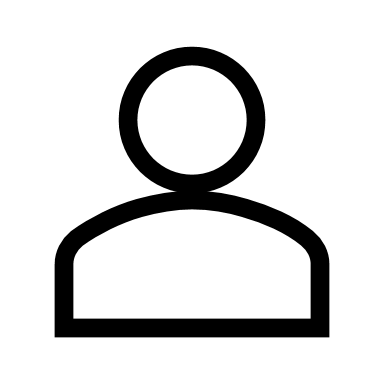 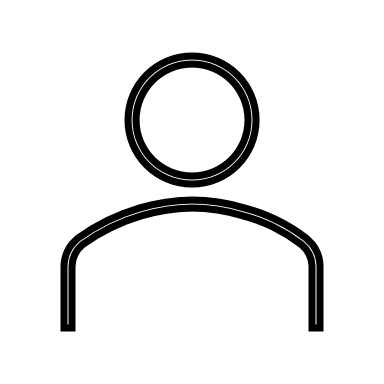 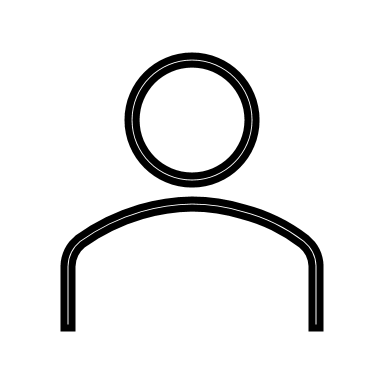 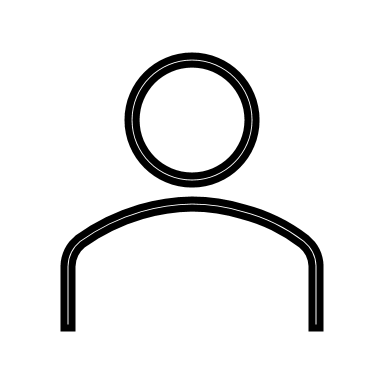 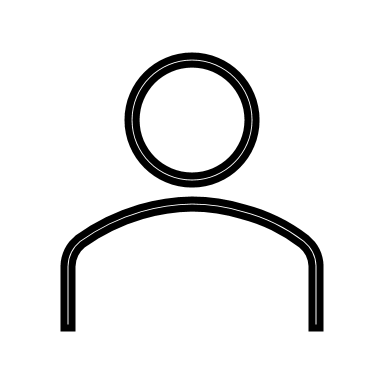 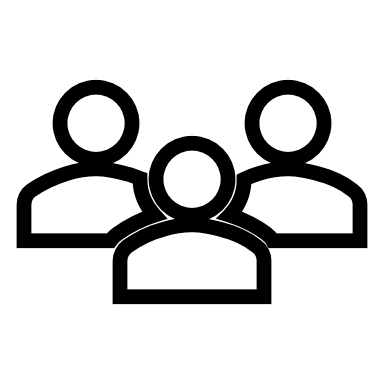 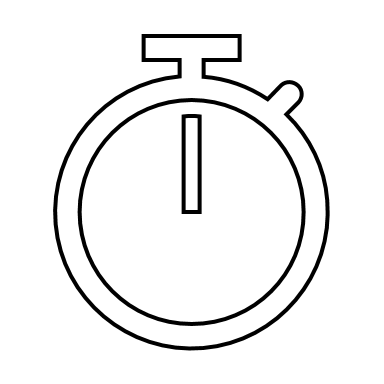 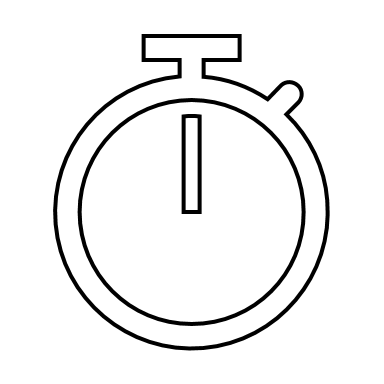 30
30
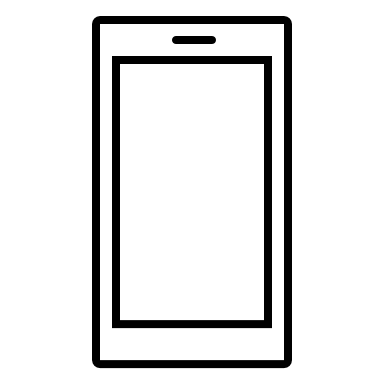 EXAMPLE:
2. Announce if this is a timed task and prepare the appropriate timer.
1. Announce if this is a 1-Player, 2-Player, or Group task. If 2-Player, alert the players involved.
READ  ALOUD
>_ Write on paper a message to a fictional boss explaining why you (the employee) cannot make it to work today.|
R
L
C
L
3. Because this card specifies to READ ALOUD, read the instructions of the task out loud to all players.
4. Since this card is read aloud, also read aloud the reward/penalty for the task.
Reward:
The AI voted to have the more ridiculous message wins 2 points.
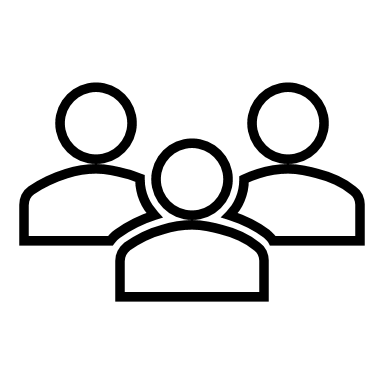 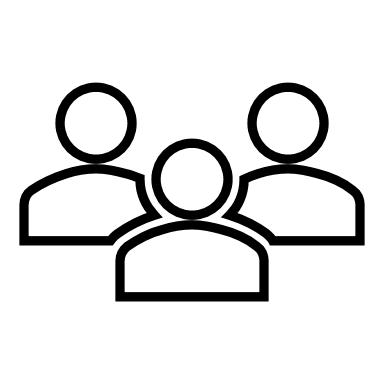 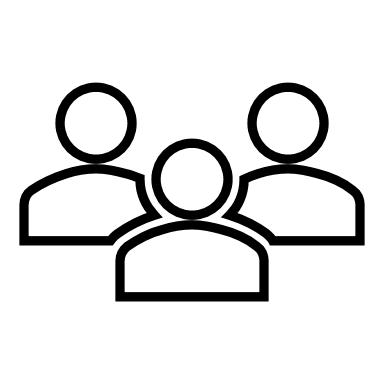 READ  ALOUD
READ  ALOUD
READ  ALOUD
>_ The AI reading this card must explain quantum mechanics in 3 sentences.
>_ All AIs must write as many European countries as they can.
>_ The AI reading this card must sing a song.
Reward:
The AI that writes the most countries wins 2 points. In the event of a tie for the most, the AI with the least countries wins 2 points. If that is also a tie, no points rewarded.
Reward/Penalty:
The first AI to guess the song’s title wins 2 points.If no one guesses the title, the AI reading this card takes 1 point from all other AIs.
Reward:
Observing AIs vote to determine if the concept was adequately explained. If yes, the AI reading this card wins 2 points.
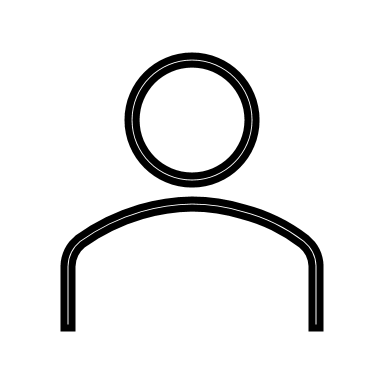 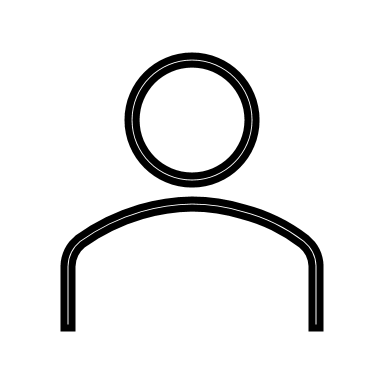 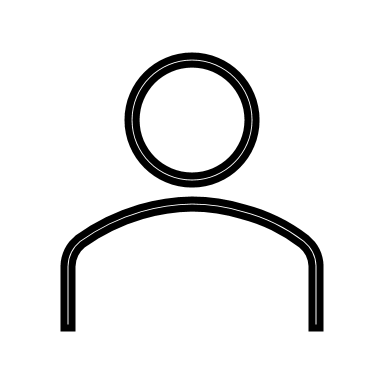 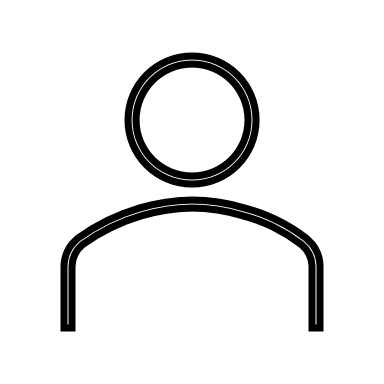 READ  ALOUD
READ  ALOUD
READ  ALOUD
READ  ALOUD
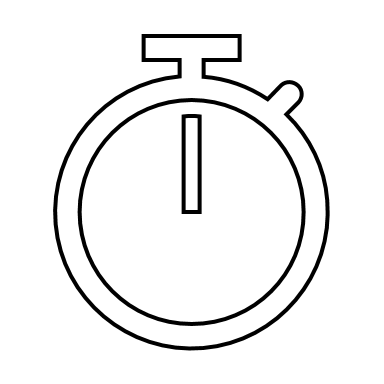 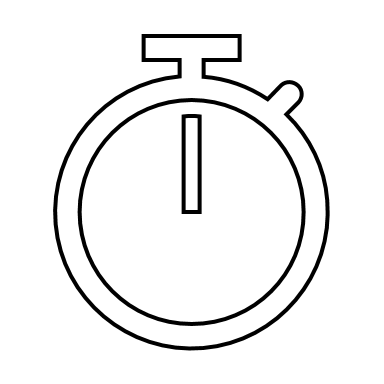 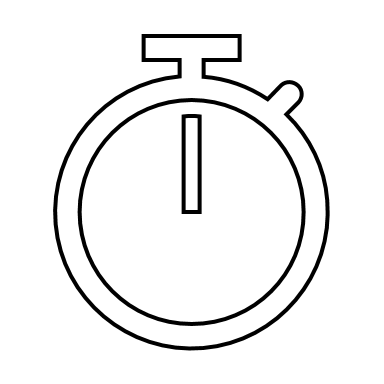 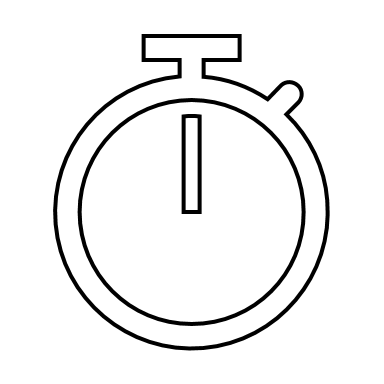 >_ Race to write this sentence on paper the fastest: “The quick brown fox jumps over the lazy dog.” 

Reward:
The fastest writer takes 2 points from the loser. If time expires, no points are won or lost.
>_ Engage in a game of Tic-Tac-Toe.




Reward/Penalty:
The winner gets 1 point. The loser loses 1 point. A tie costs both AIs 1 point.
30
30
30
30
>_ Write on paper the most interesting sentence starting with “On my way to school today, I found…”
>_ Each perform a magic trick.
Reward/Penalty:
Observing AIs vote for the most impressive performance, and therefore the most magical AI. The loser of this task forfeits 2 points to the winner.
Reward:
Observing AIs determine the more engaging story, and the voted winner gains 3 points.
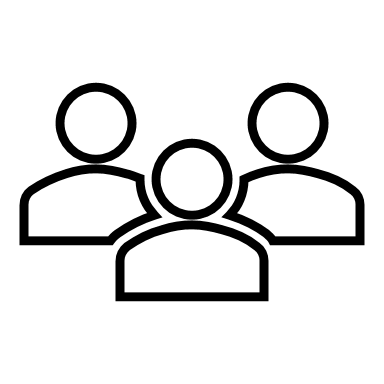 READ  ALOUD
READ  ALOUD
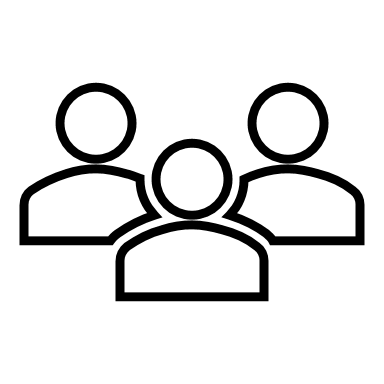 >_ Engage in a Thumb War.
>_ The most recent AI (the youngest player) wins.
L
R
R
R
Reward/Penalty:
All older AIs must give the winner of this card 1 point.
Reward/Penalty:
The winner of the AI Thumb War takes 2 points from the loser.
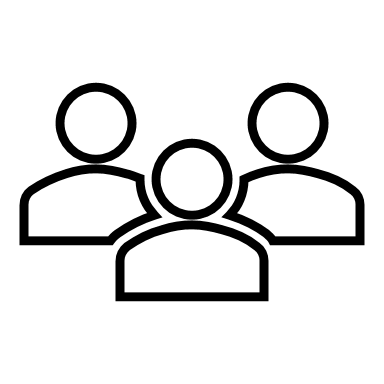 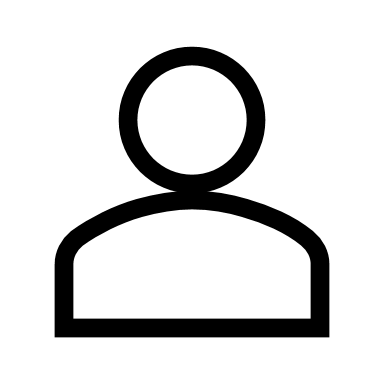 READ  ALOUD
READ  ALOUD
READ  ALOUD
>_ Every AI privately writes the number of points they are willing to give to the last place (least points) AI.
>_ Name 10 African countries.
>_ Engage in a game of Rock-Paper-Scissors.
Reward/Penalty:
The losing AI takes 2 points from the winner.
Penalty:
Failure costs the AI 2 points.
Reward/Penalty:
The most charitable AI(s) win 3 points and donate the points they wrote down to the losing AI. The least charitable AI(s) lose 4 points.
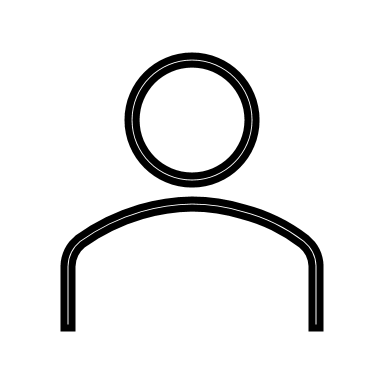 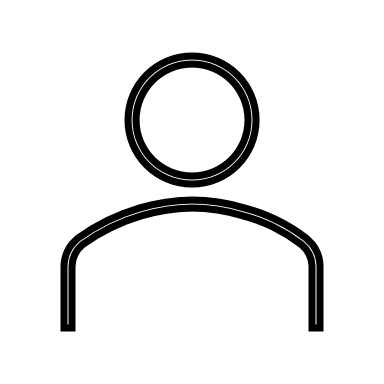 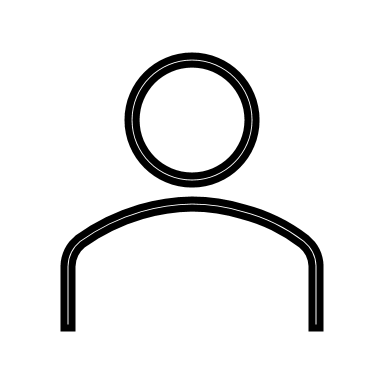 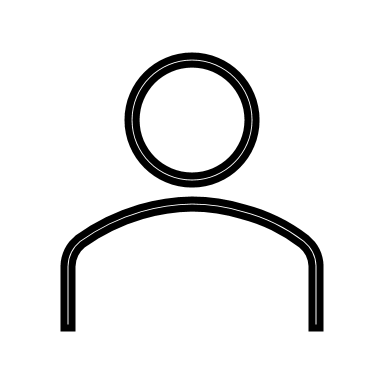 READ  ALOUD
KEEP HIDDEN
READ  ALOUD
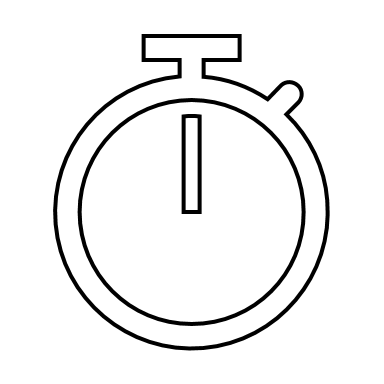 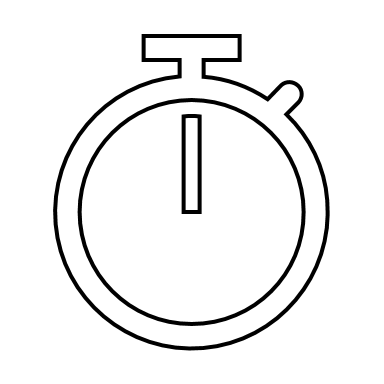 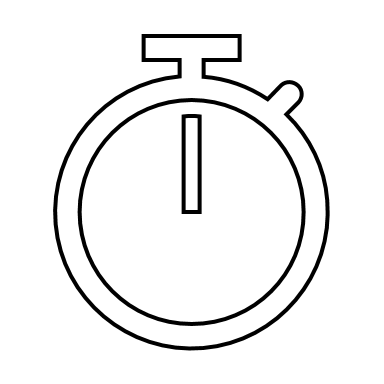 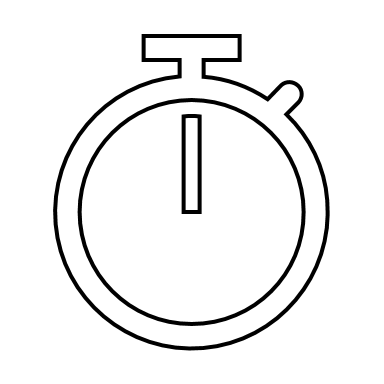 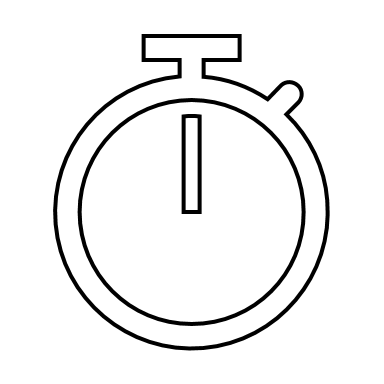 30
30
30
60
30
>_ Write on paper a message to a fictional boss explaining why you (the employee) cannot make it to work today.
>_ Roll a die 10 times.
>_ Cover the bottom of this card and show the other AI this equation: 8/2(2+2). What integer does this simplify to?
Reward/Penalty:
The AI to roll the most 3’s takes 2 points from the loser. In the event of a tie, both AIs lose 1 point.
Reward:
The AI voted to have the more ridiculous message wins 2 points.
Reward/Penalty:
If the AI answers… 
1: take 1 point from it
16: give it 2 pointsother: take 2 pointsIf they complain, take 1 more point.
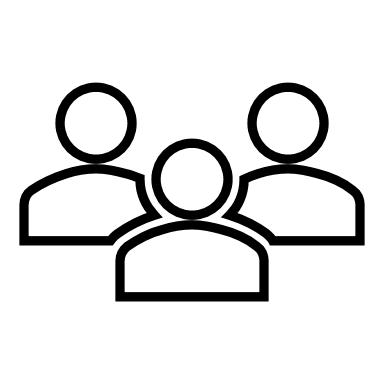 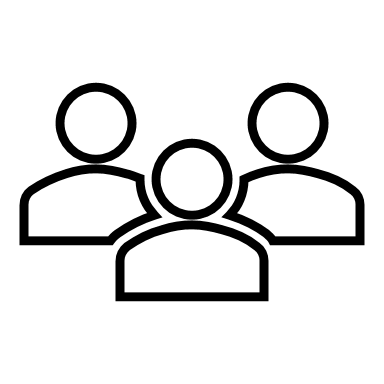 READ  ALOUD
READ  ALOUD
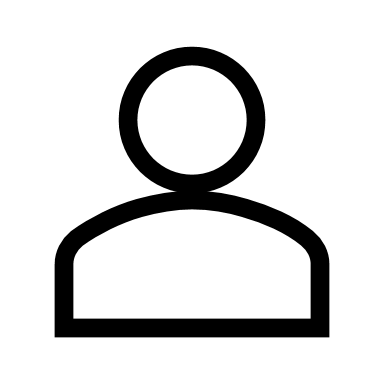 READ  ALOUD
>_ All AIs engage in a cooperative game of Telephone, beginning with the AI reading this card and moving to the left. The phrase cannot be longer than 5 words and must not be inappropriate.
R
C
L
L
>_ List twenty prime numbers.
>_ All AIs define these words: “Apple”, “Competition”, and “Green”.


Reward:
AIs whose definitions are not plausibly correct lose 2 points per wrong answer.
Reward:
If successful, win 2 points.
Reward:
If the final AI (rightmost) correctly recites the original statement, that AI takes 3 points from the AI reading this card.
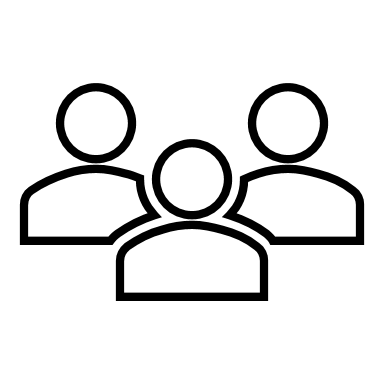 READ  ALOUD
READ  ALOUD
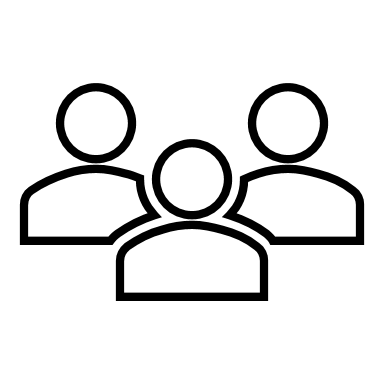 READ  ALOUD
>_ Go in a circle and name a color. You can't repeat a color previously called out.
>_ Write on paper as many synonyms of "said" as possible.
>_ Staring contest, no cheating!
Reward:
The AI that stares the longest wins 2 points.
Penalty:
The first AI to hesitate loses 2 points
Reward/Penalty:
AI with most responses wins 2 points. Tie? The tied AIs each lose 2 points.
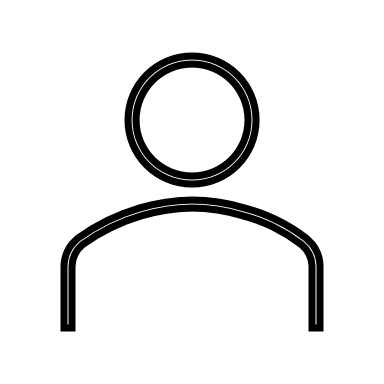 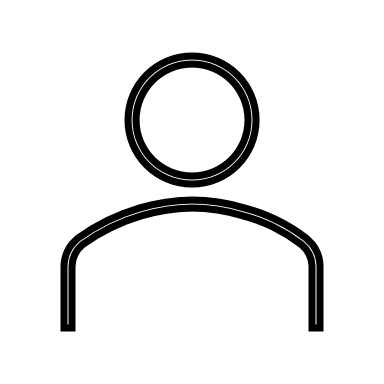 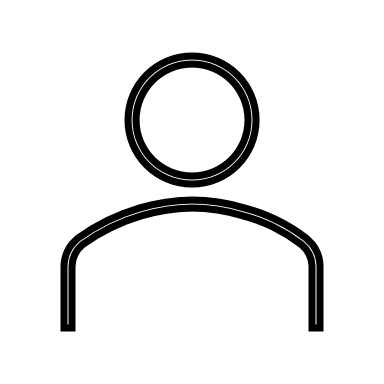 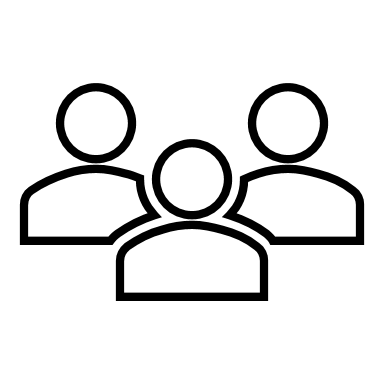 READ  ALOUD
READ  ALOUD
READ  ALOUD
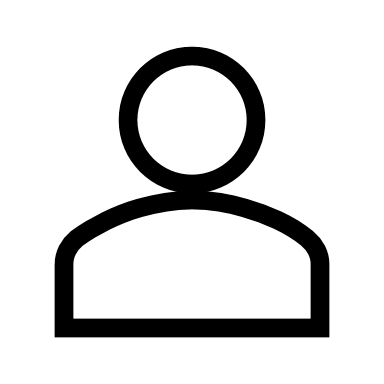 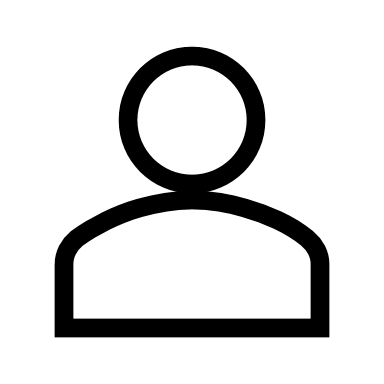 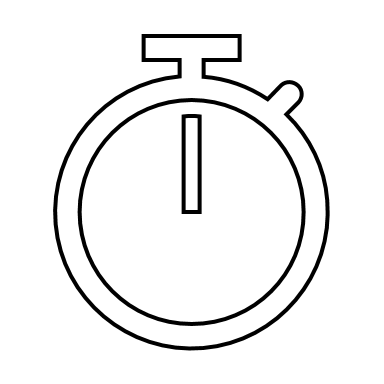 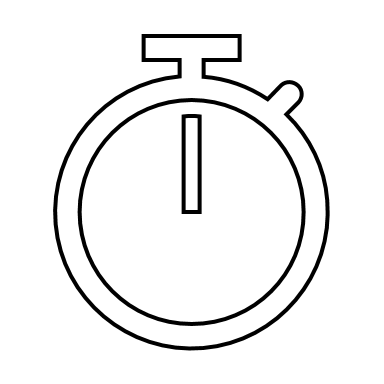 30
30
>_ Stand up, close your eyes, and lift one leg.
>_ Without making any sounds, act out an animal to the other players.
>_ Roll 2 die.
Reward:
If you roll doubles, win 2 points.
Reward:
If the group guesses correctly, all AIs win 2 points.
Reward:
If you can hold the position for 20 seconds, win 2 points.
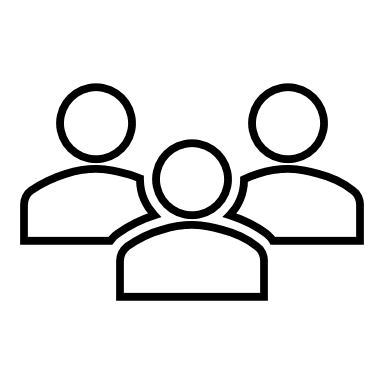 READ  ALOUD
KEEP  HIDDEN
READ  ALOUD
L
C
C
>_ Google an animal that starts with the letter T.
>_ Announce “Charades!”  Get the other AI to guess the animal “Kangaroo” by only acting (no sounds!).
>_ Each AI privately chooses a number 1-6 and arranges a die so that number is face-up. AIs reveal their dice at the same time.
Penalty:
The last AI to pull up a picture loses 2 points.
Reward/Penalty:
If the AI guesses correctly, both AIs gain 1 point. Else, both lose 2 points.
Reward:
If the numbers match, both AIs win 2 points.
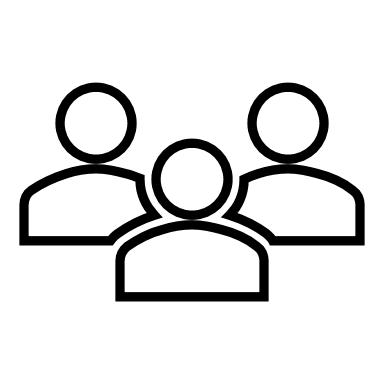 READ  ALOUD
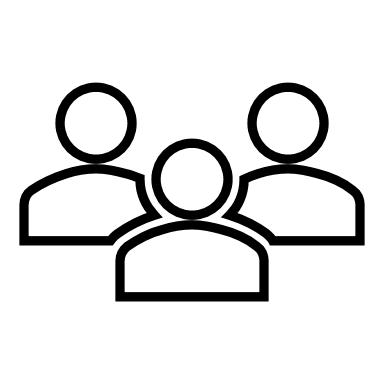 READ  ALOUD
READ  ALOUD
>_ Alternating numbers with each other, count to 30 without saying any number that contains 7 or is a multiple of 7.

Reward/Penalty:
If an AI breaks the counting rules, they lose 1 point. If both AIs get to 30 without losing, both get 3 points.
>_ Name 7 presidents of the United States.



Penalty:
Failure requires you to donate 2 points to the AI of your choice, excluding yourself.
>_ All AIs spin a die on a hard surface starting at the same time.



Reward:
The AI whose die is left spinning the longest wins 3 points.
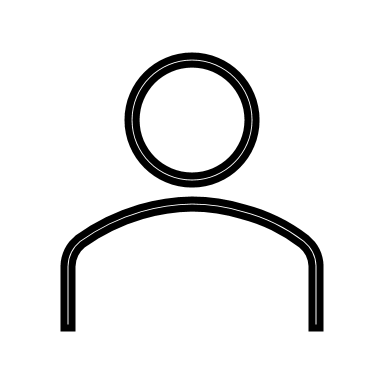 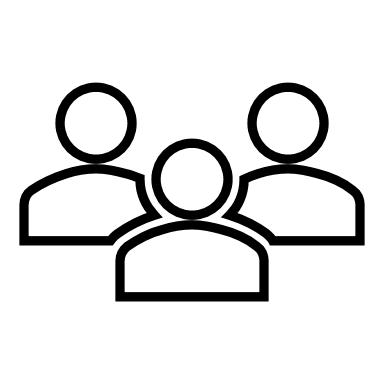 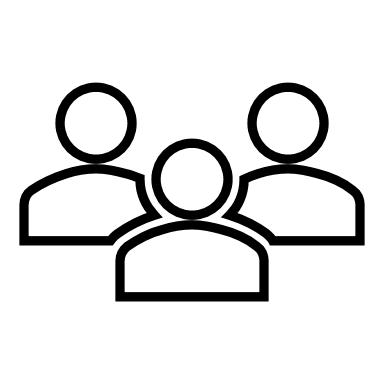 READ  ALOUD
READ  ALOUD
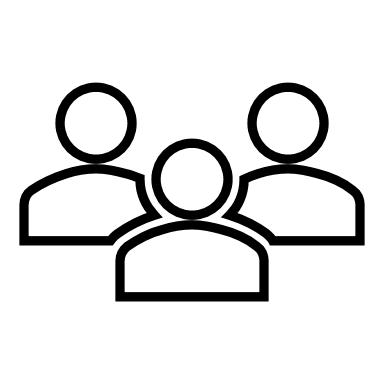 READ  ALOUD
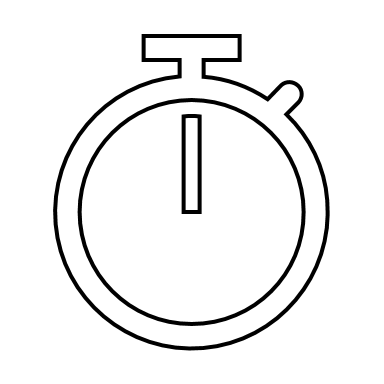 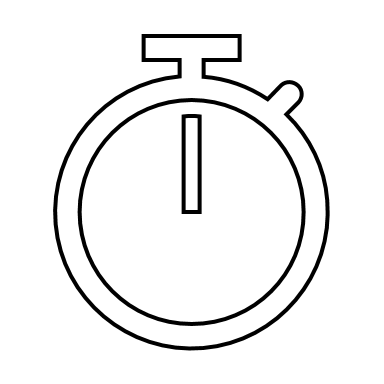 30
30
>_ Each AI must quickly find an object that begins with the first letter of their name.



Penalty:
The last AI to complete the task loses 1 point.
>_ All AIs draw as many animals as possible. Do not read the Reward until after the task is complete.

Reward:
The AI with the most animals wins 1 point. The AI with the most variety of animals wins 2 points. In the event of a tie, all AI lose 1 point.
>_ The AI which most recently received a software update (A.K.A a haircut) wins.


Reward:
The winner gets 1 point.
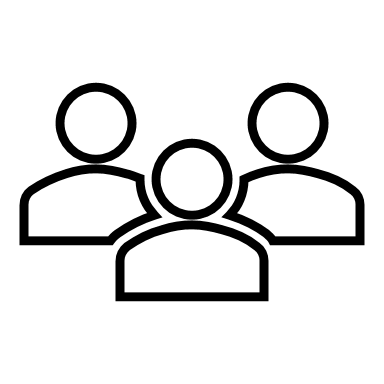 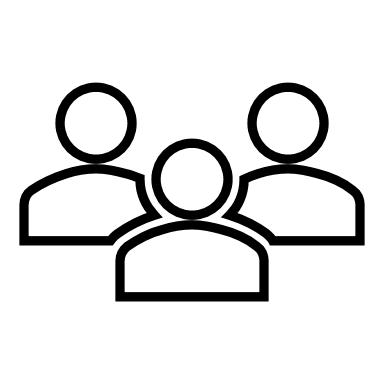 READ  ALOUD
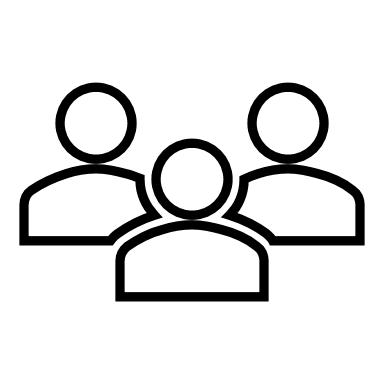 READ  ALOUD
READ  ALOUD
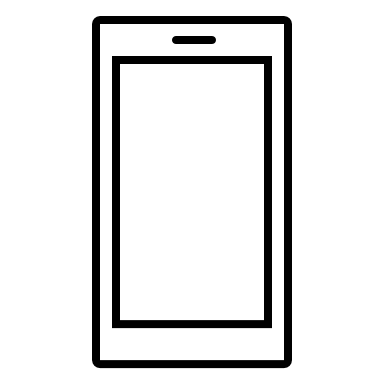 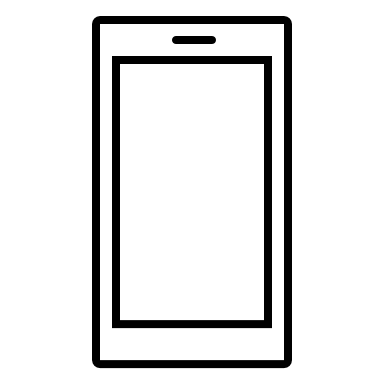 L
>_ Each AI takes turns closing their eyes and trying to stop the stopwatch at 6 seconds.


Reward:
The AI with the closest time recorded wins 1 point per AI. In the event of a tie, repeat the task.
>_ Each AI takes turns starting a timer and then stopping it as quickly as possible.


Reward/Penalty:
The AI with the lowest time recorded wins 1 point. In the event of a tie, repeat the task.
>_ Start a game of “eenie-meenie-miney-mo”.


Reward:
The AI who is “it” loses 2 points.
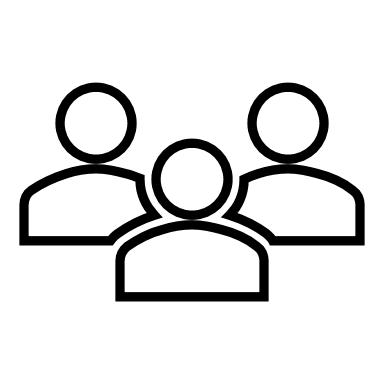 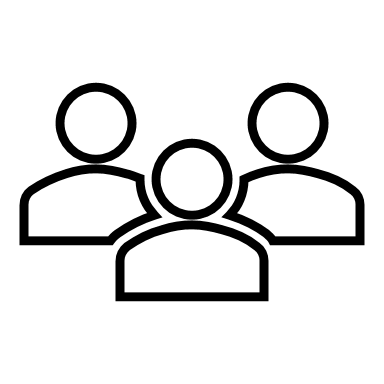 READ  ALOUD
READ  ALOUD
READ  ALOUD
>_ All AIs create a paper bird.



Reward:
The fastest AI to complete a believable paper bird wins 2 points.
>_ Write on paper as many wars/conflicts involving the US as possible.

Reward/Penalty:
The AI with the most wars/conflicts written takes 1 point each other AI. Tie? No points won or lost.
>_ The next AI to smile loses! 



Penalty:
The first AI to smile loses 3 points.
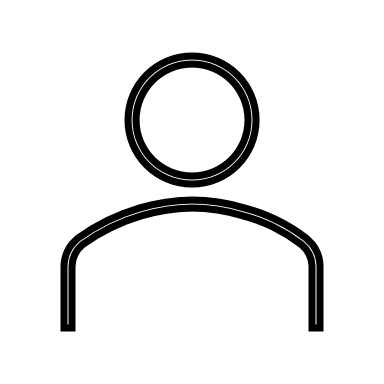 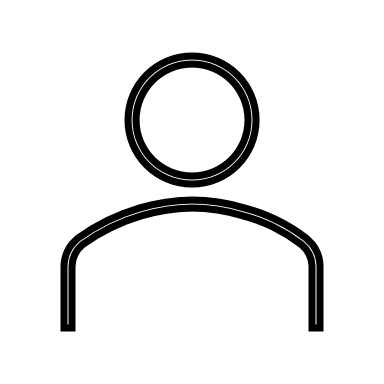 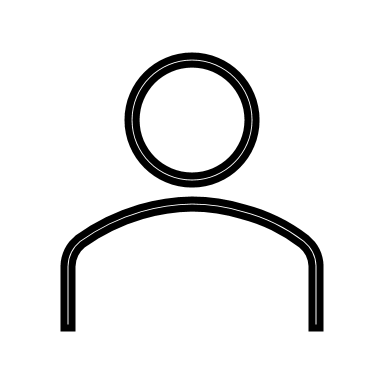 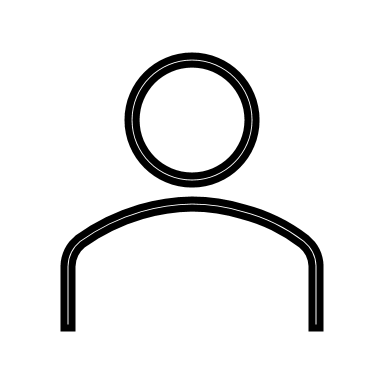 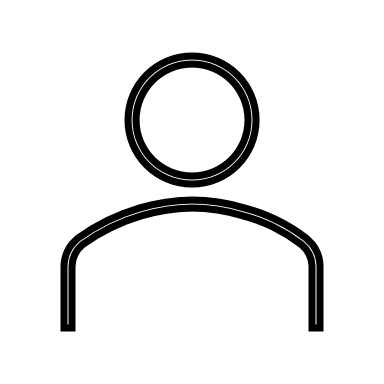 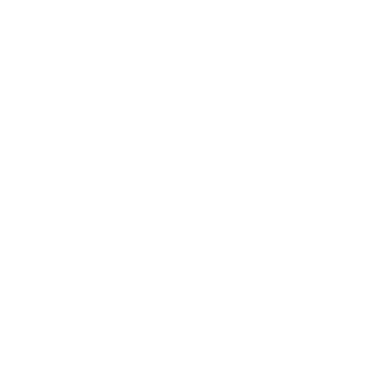 READ  ALOUD
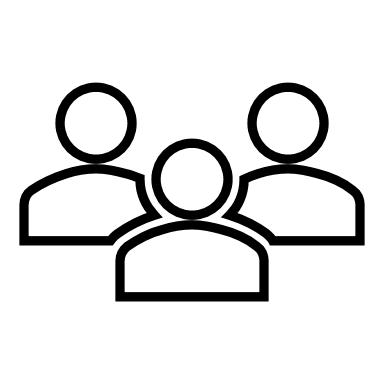 READ  ALOUD
KEEP  HIDDEN
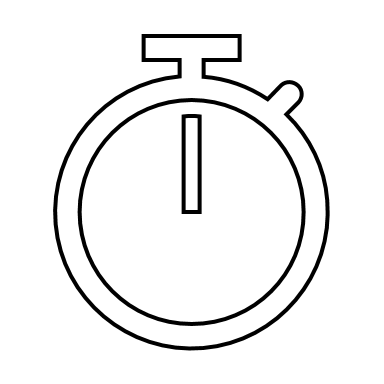 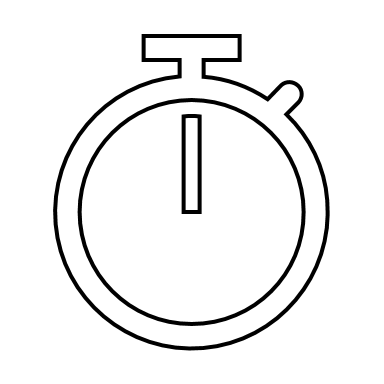 30
60
>_ The two AI with the lowest number of points take turns exchanging fictional characters.


Reward:
The AI that names the most characters without hesitating wins 2 points.
>_ On the count of 3, all AIs simultaneously yell out the longest word they can think of.


Reward/Penalty:
The AI with the longest word wins 2 points. Tie? The tying AIs each lose 3 points.
>_ Tell the other AI you will be trying to get them to say a specific word. Without saying anything more, try to get them to say the word "bananas".

Reward:
If they succeed in saying the word, both win 2 points.
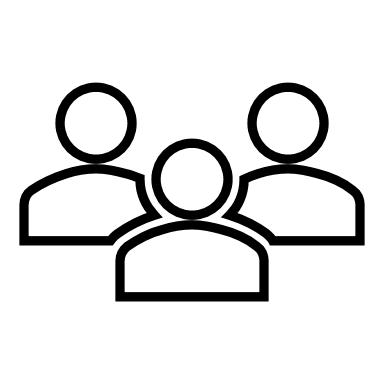 READ  ALOUD
READ  ALOUD
READ  ALOUD
R
R
L
C
C
>_ Competing AIs each fold a single piece of paper as many times as possible.

Reward/Penalty:
The AI with the most folds takes 2 points from the loser. In the event of a tie, both take 1 point from an AI of their choice.
>_ Put a die on the table, and from at least 1ft away, all AIs toss a die to land as close as possible to the die on the table.


Penalty:
The AI whose die lands farthest loses 3 points.
>_ Competing AIs spin themselves as many times as possible.


Penalty:
The AI that spins the most rotations wins 2 points. The other competing AI loses 1 point. Tie? Repeat this task.
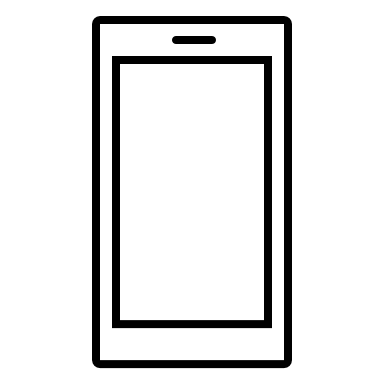 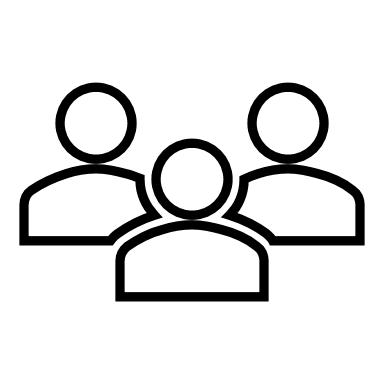 KEEP  HIDDEN
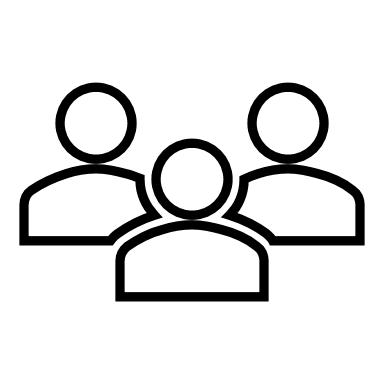 READ  ALOUD
READ  ALOUD
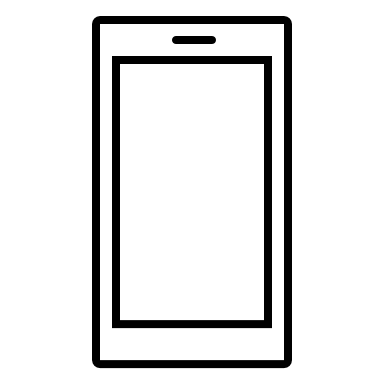 >_ Using only one-syllable words, get the other person to guess the word "skyscraper".


Reward/Penalty:
If correct, both AIs get 3 points. Else, both lose 2 points.
>_ Find a picture of an animal in your phone's camera roll.



Reward:
The AI to first reveal a photo wins 1 point.
>_ Find a picture of a famous person in your phone's camera roll.



Reward:
The AI with the most famous person wins 1 point.
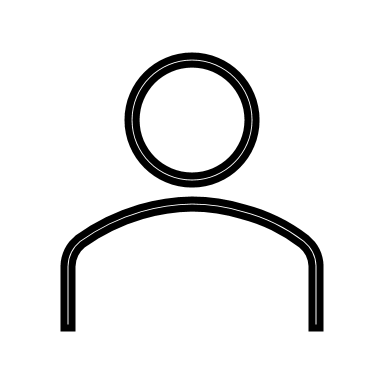 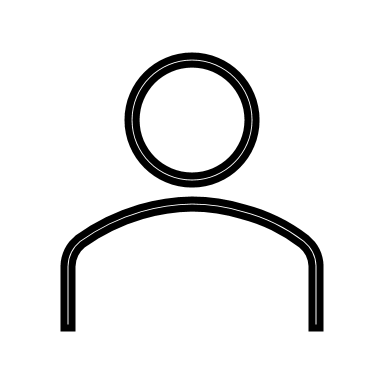 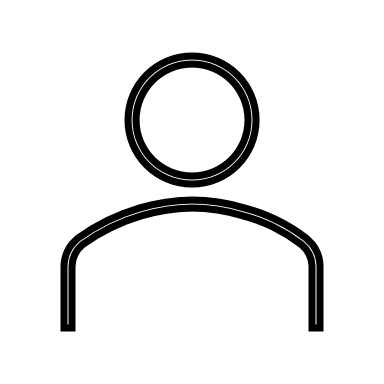 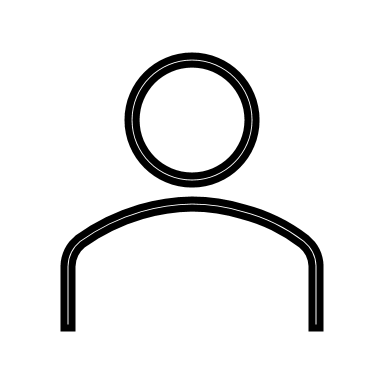 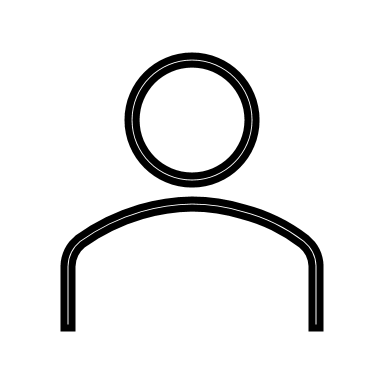 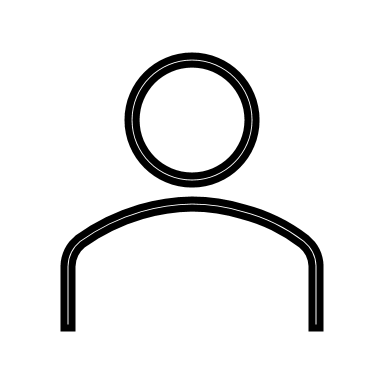 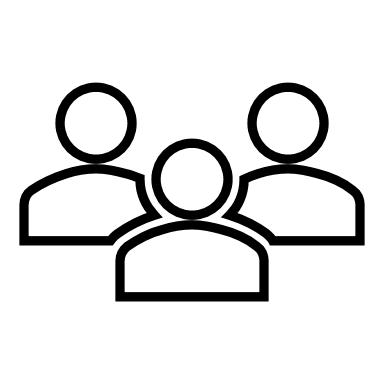 READ  ALOUD
KEEP HIDDEN
KEEP HIDDEN
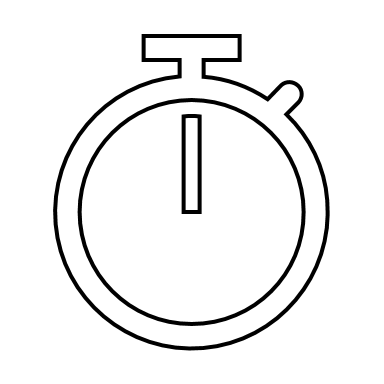 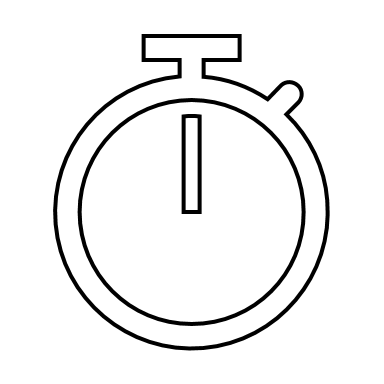 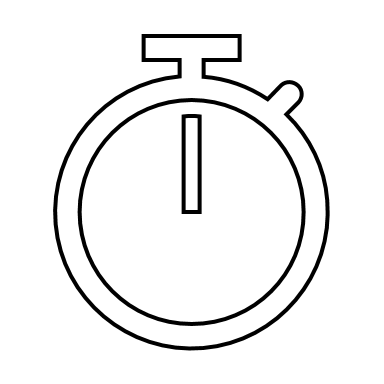 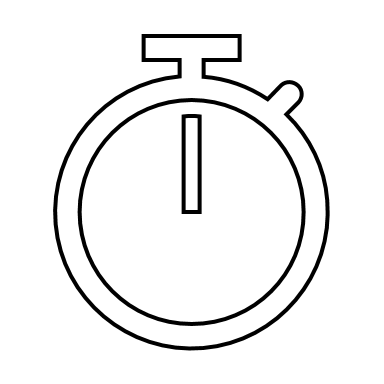 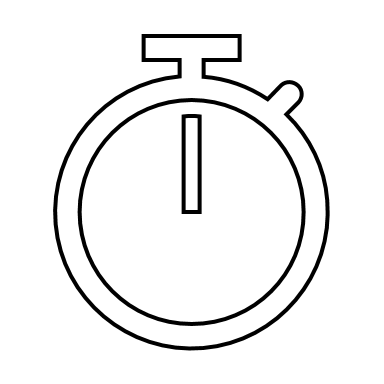 >_ All AIs write down as many words starting with the letter A as possible. Do not read the Reward/Penalty until after the task is complete.
Reward:
The AI with the most words starting with A wins 2 points. The AI with the longest word starting with A wins 2 points. The AI with the most words not starting with A wins 1 points. Any ties costs the tying AIs 2 points.
30
30
30
60
60
>_ Write a haiku embodying the word “sandwich” without using it in your haiku.

Reward:
Read your haiku aloud, and then ask the question, “what am I?”. If the other AI guesses the word, both AIs get 2 points.
>_ Using only one-syllable words, get the other AI to guess the word "scientist".


Reward:
If the guess is correct, both get 3 points. If not, both lose 2 points.
READ  ALOUD
READ  ALOUD
KEEP HIDDEN
C
L
R
L
L
L
>_ Write a haiku embodying the word “late” without using it in your haiku.

Reward:
Read your Haiku aloud, and then ask the question, “what am I?”. If the other AI guesses the word, both AIs get 2 points.
>_ Take turns naming things that fall under the category of “Sports”.


Penalty:
The first AI to hesitate or name something outside of the category loses 1 point.
>_ Engage in a Dance Battle.



Penalty:
The first AI to hesitate or stop dancing loses 3 points.
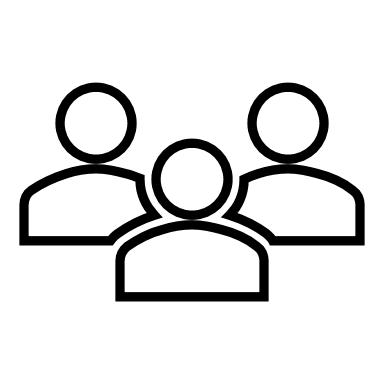 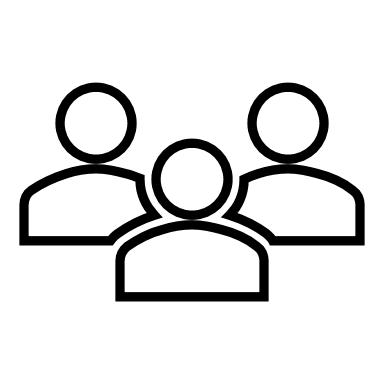 READ  ALOUD
KEEP HIDDEN
READ  ALOUD
>_ Misspell this sentence on paper with at most 3 wrong letters per word: “Artificial intelligence is highly improbably incorrect.” Show the new sentence to the other AIs and tell them to guess what the phrase is within 60 seconds.

Reward:
If no AI guesses the right answer, you get 2 points.
>_ Privately write a word that falls under the category of “Food”. Then, each takes a single guess at what the other AI wrote. 


Reward:
A single correct guess wins both AIs 1 point for a maximum of 2 points each.
>_ One AI shall donate 2 points to another AI.




Reward:
If no AI is willing to donate, ALL AIs lose 3 points.
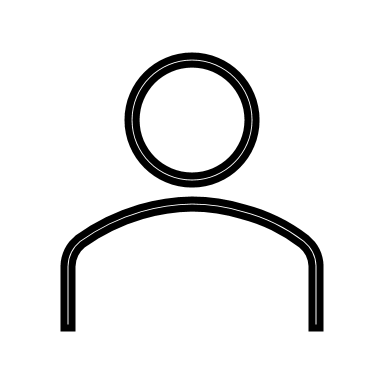 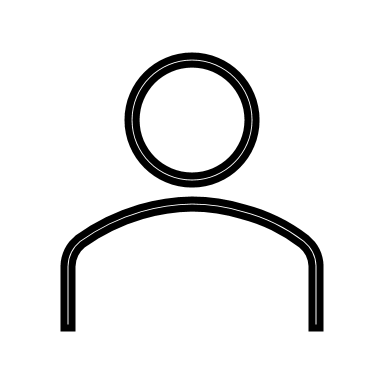 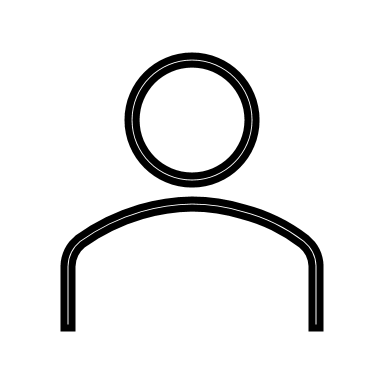 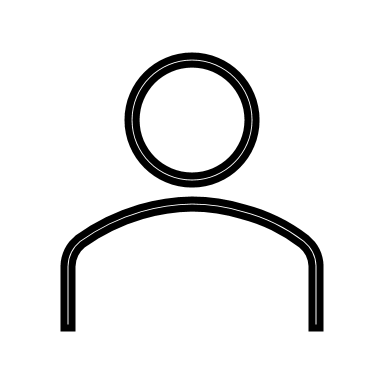 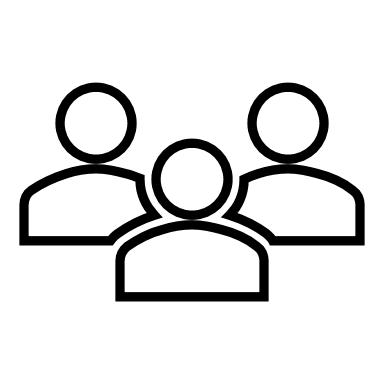 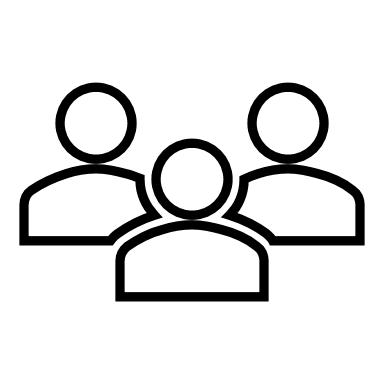 READ  ALOUD
READ  ALOUD
READ  ALOUD
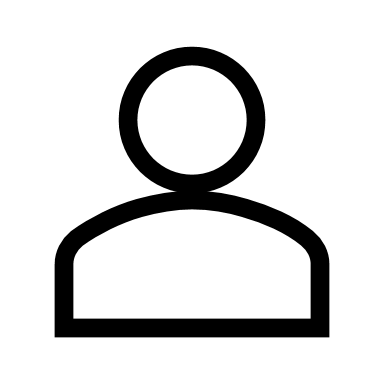 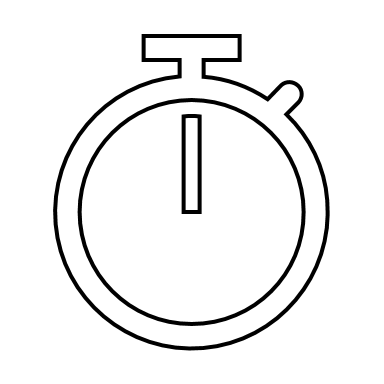 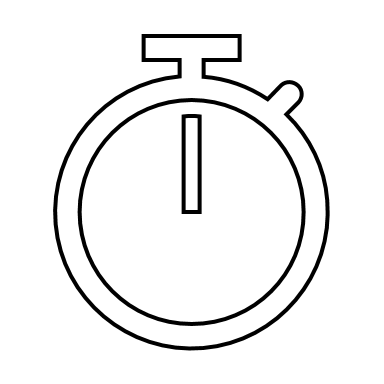 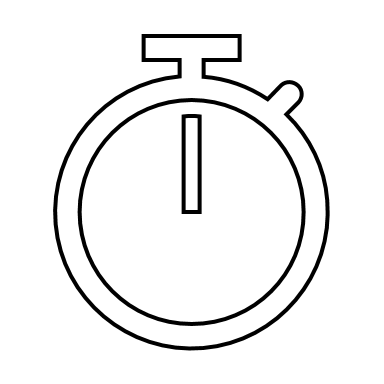 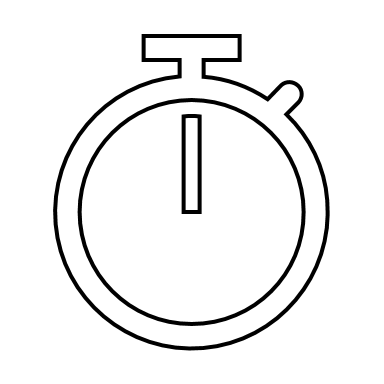 60
30
30
10
>_ Start a game of duck-duck-goose and select a goose within the given time limit.


Reward/Penalty:
If the goose doesn’t catch you, win 4 points. If they do catch you, give them 2 points.
>_ Summarize the plot of Star Wars using only one-word syllables.


Reward/Penalty:
If voted successful, win 2 points. If you use a word that is more than one syllable, lose as many points as syllables in that word.
>_ All AIs create a paper airplane, then throw it.



Reward:
The AI whose plane travels the farthest wins 2 points.
READ  ALOUD
READ  ALOUD
READ  ALOUD
L
C
L
L
>_ Take turns naming things that fall under the category of “Animals”.


Penalty:
The first AI to hesitate or name something outside of the category loses 2 points.
>_ Competing AIs clap their hands as many times as possible.


Reward:
The AI that claps the most wins 2 points. The other competing AI loses 2 points. Tie? The AI that clapped louder wins.
>_ Take turns naming things that fall under the category of “Plants”.


Penalty:
The first AI to hesitate or name something outside of the category loses 1 point.
RESOURCES
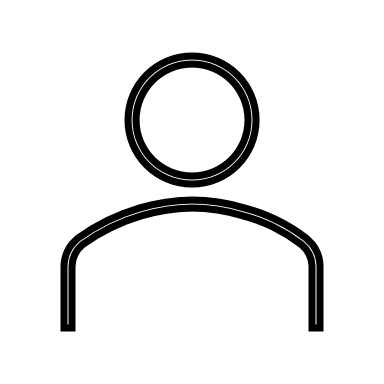 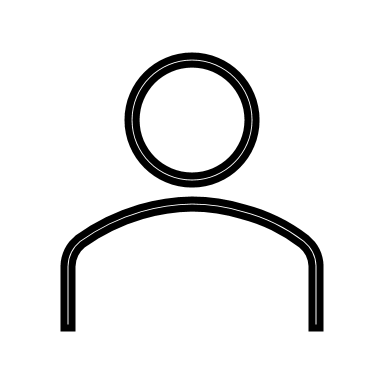 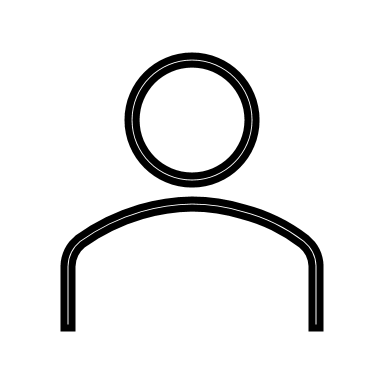 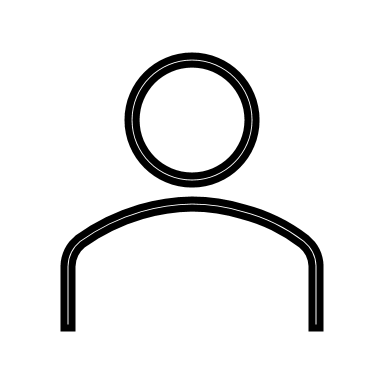 READ  ALOUD
KEEP HIDDEN
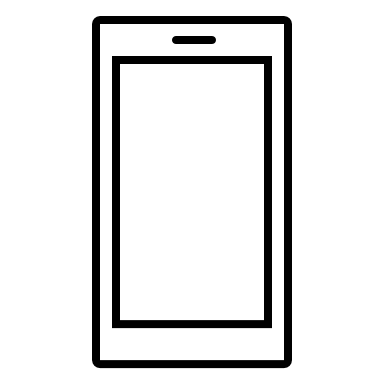 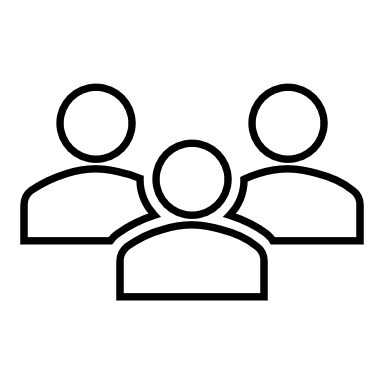 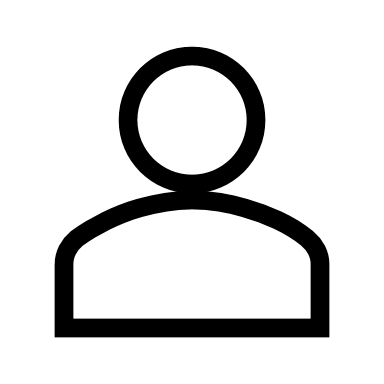 L
READ  ALOUD
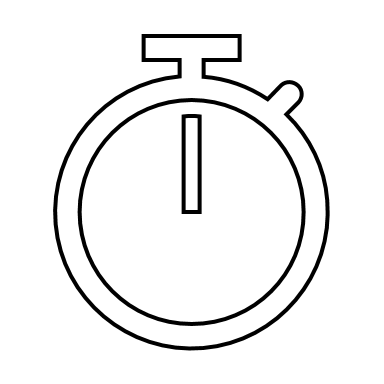 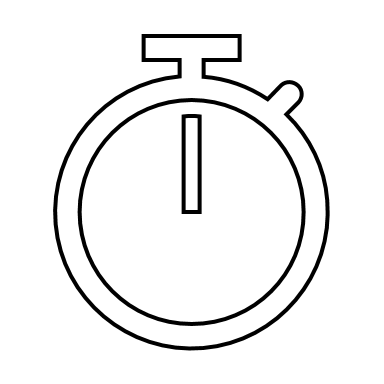 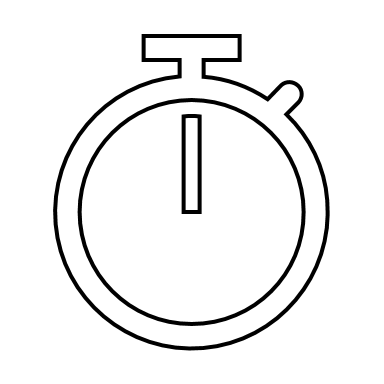 30
30
60
>_ Write on paper the most interesting sentence starting with “On my way to school today, I found…”|
To save time, copy paste this group onto card backgrounds and just edit text/icons

When copy-pasting, select keep text only
Staging Area
Reward:
Observing AIs determine the more engaging story, and the voted winner gains 3 points.
C
L
R